SMB Security Regulatory Changes:What your business needs to know
From 2025, the Australian government is proposing two key regulatory changes that will impact small and medium businesses (SMBs):
Removal of the small business exemption from the Privacy Act
The rise of industry-led cybersecurity frameworks like SMB1001
With millions of SMBs potentially impacted, businesses must take proactive steps to comply. Failure to do so could lead to significant penalties if there is a breach.

Additionally, these security controls align closely with requirements for responsible AI adoption, turning compliance investments into strategic assets for future business growth.
Privacy Act amendment: Removal of small business exemption
The Privacy Act 1988 applies to most Australian businesses, requiring them to handle personal information in accordance with strict guidelines. However, SMBs with an annual turnover of less than $3 million have been generally exempt unless they fall into specific categories like health service providers or those trading in personal information. 
If legislated, this exemption will be removed, with implementation expected to begin in 2025 and include a transition period to allow businesses time to adapt.
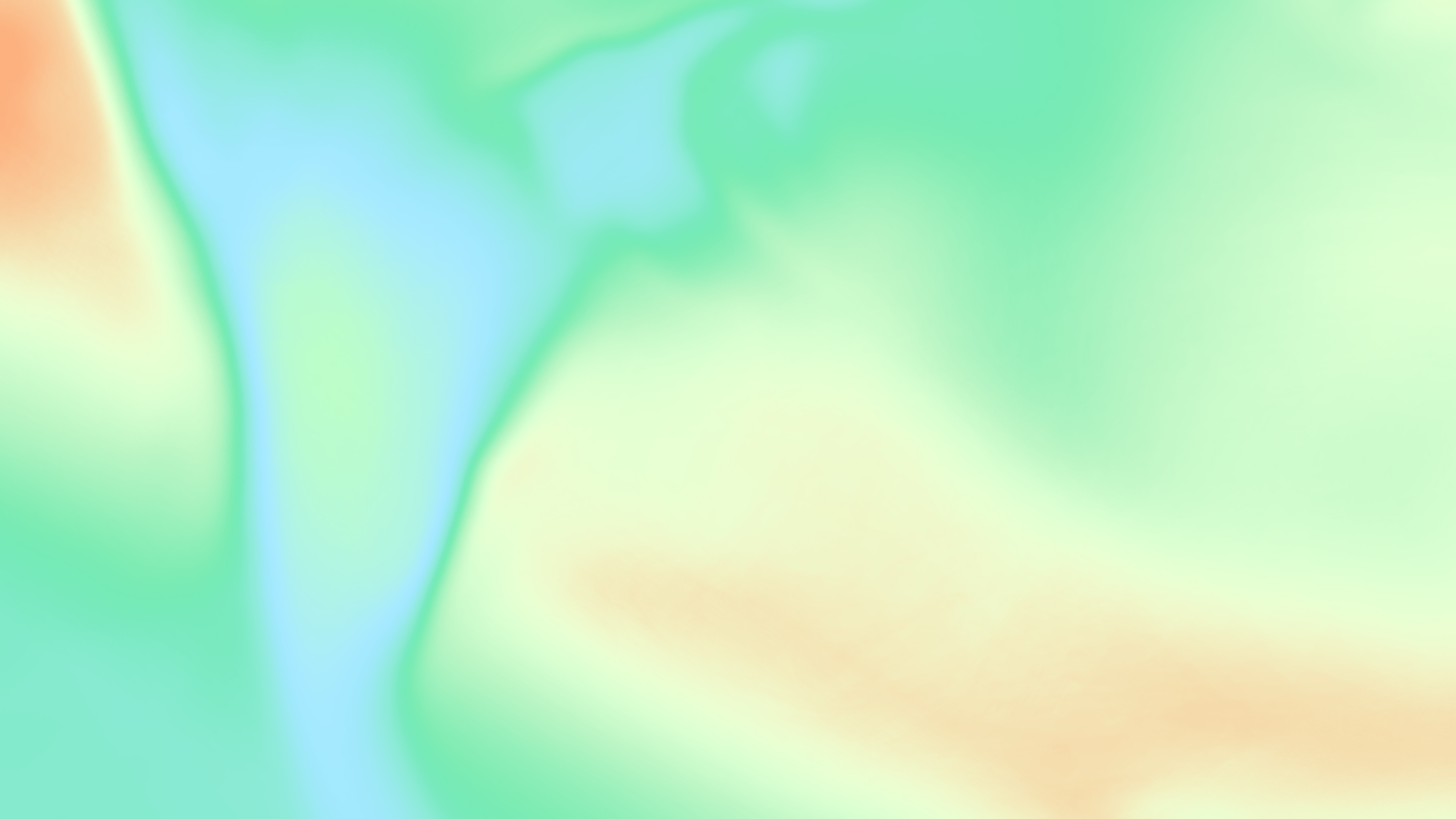 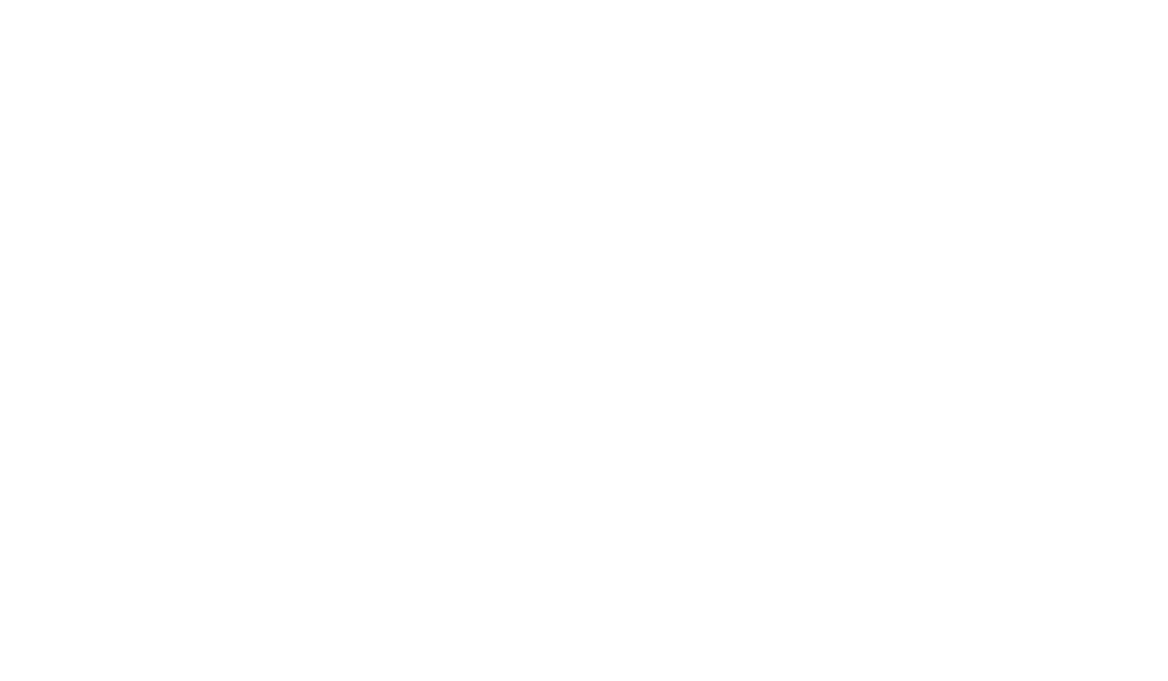 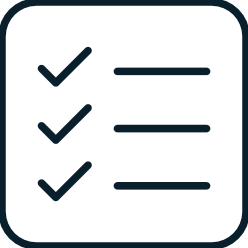 Requirements for all businesses
 To comply with the Privacy Act, all businesses regardless of size or turnover, need to:
Develop and maintain a privacy policy that explains how you collect, use, disclose and protect personal information.
Implement the Australian Privacy Principles (APPs) including:
Only collecting personal information that's necessary for your functions
Providing clear information about why you're collecting data
Securing personal information against misuse, loss and unauthorised access
Allowing individuals to access and correct their personal information
Using information only for the purpose it was collected
Create a data breach response plan to detect, contain, assess and notify individuals affected by eligible data breaches (those likely to result in serious harm).
Apply privacy by design principles to new processes, products and services that involve personal information.
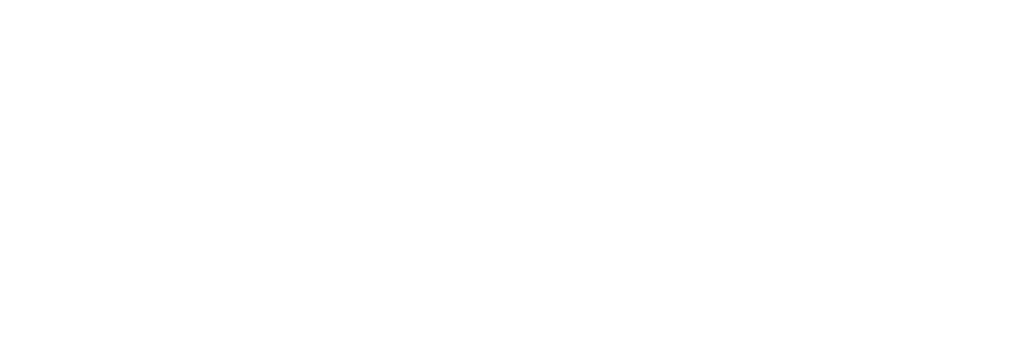 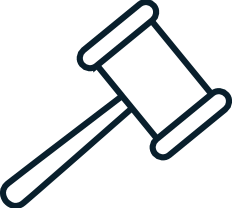 Penalties for non-compliance
If there is a breach, the potential maximum penalties for Privacy Act violations could include:
Up to $50 million for serious or repeated privacy breaches
Three times the value of any benefit obtained through the misuse of information
30% of a company's adjusted turnover during the relevant period
SMB1001 Cybersecurity Compliance Framework
SMB1001 is a cybersecurity framework specifically designed for small and medium businesses. Published in 2024, this framework provides a structured approach to achieving cybersecurity certification.
It introduces a tiered certification model (Bronze, Silver, Gold) to help SMBs strengthen their cybersecurity posture. Bronze establishes essential foundations, Silver adds comprehensive controls, and Gold represents advanced security maturity for handling sensitive data. 
While not government-mandated, SMB1001 is an industry-led framework that incorporates elements from established standards like the Essential Eight and ISO 27001, but is specifically designed to be more accessible and practical for smaller businesses.
Key components of the framework
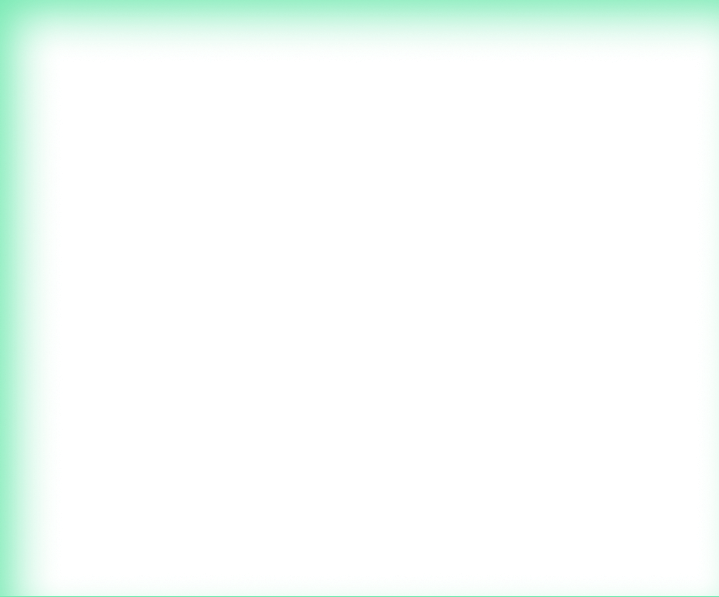 Governance Controls
Establishing security roles and responsibilities
Implementing security policies and procedures
Regular security risk assessments
Incident response planning
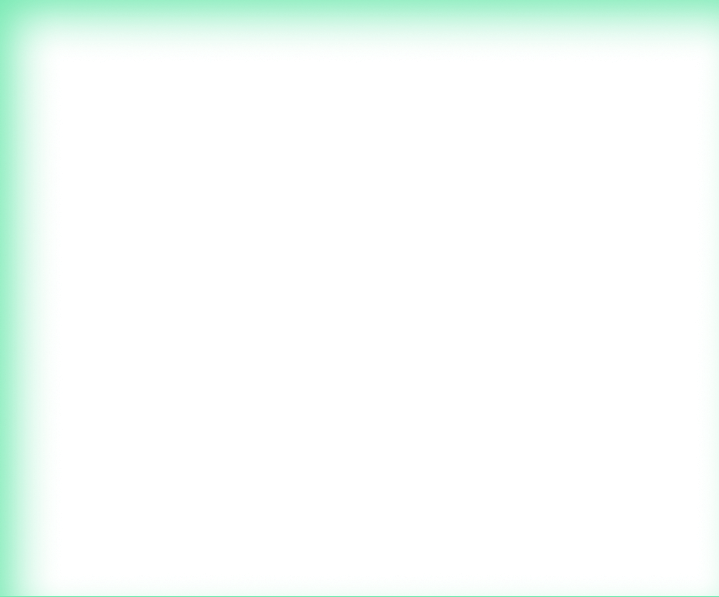 Technical Controls
Identity and access management requirements
Data protection and encryption standards
Network security and monitoring
Endpoint protection requirements
Backup and recovery protocols
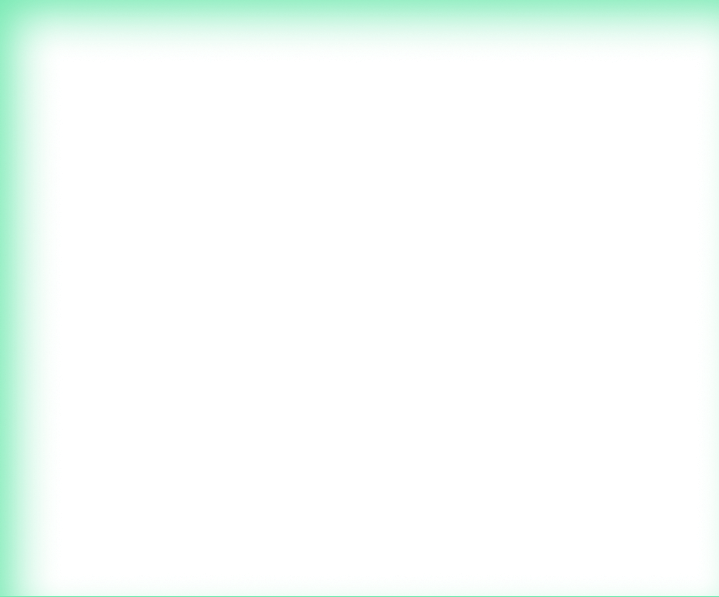 Operational Controls
Security awareness training for all staff
Third-party vendor risk management
Change management procedures
Regular security testing and validation
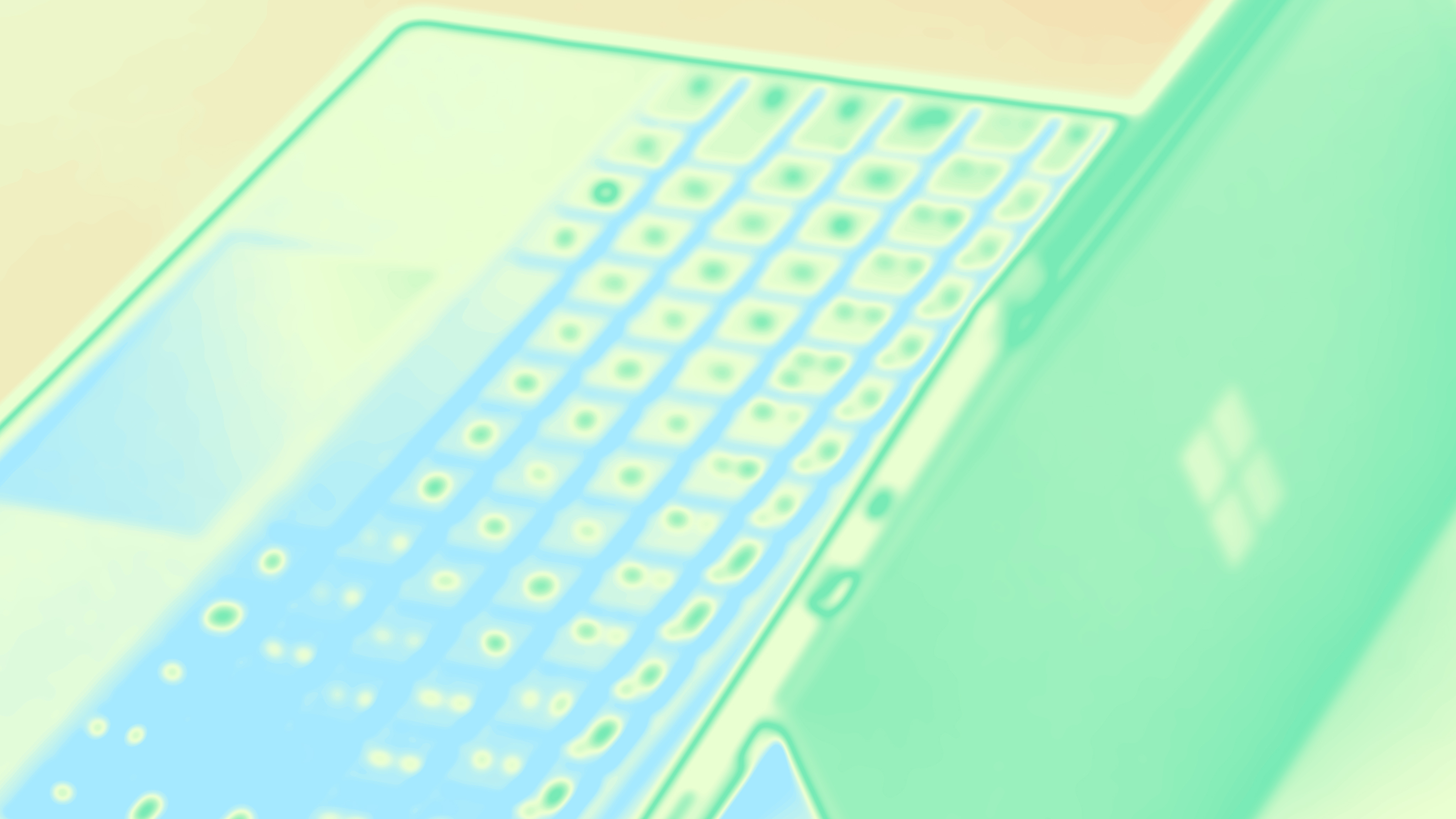 Compliance timeline and approach
While full details of the certification process are still being finalised, businesses should prepare by:
Conducting a gap assessment against the framework requirements
Developing a remediation roadmap to address identified gaps
Implementing required controls in a prioritised manner
Documenting evidence of compliance for certification purposes
Preparing for regular reassessment as the framework evolves
Business impact and strategic considerations
These regulatory changes represent both a challenge and an opportunity for small and medium businesses:
Business challenges
Additional compliance costs and resource requirements
Need for specialised security and privacy expertise
Potential operational changes to meet new requirements
Strategic opportunities
Enhanced trust with customers and partners through demonstrated compliance
Reduced risk of costly security incidents and data breaches
Competitive advantage in an increasingly security-conscious market
Better positioning for contracts with larger organisations and government entities
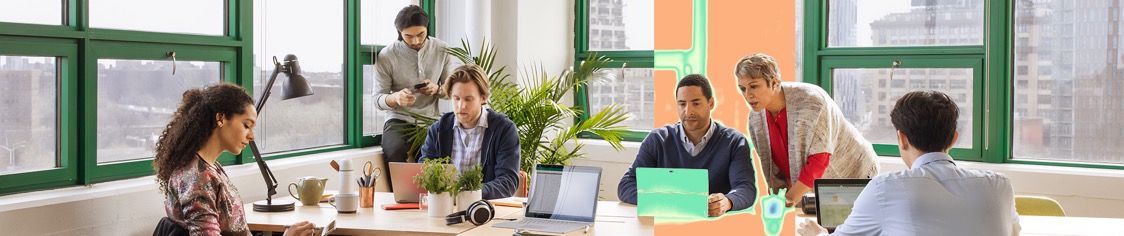 Getting prepared: A practical approach
Rather than viewing these changes as purely compliance hurdles, forward-thinking businesses are using them as catalysts to improve their overall security posture:
Start early: Begin compliance efforts now to avoid a last-minute rush
Take a risk-based approach: Focus first on your most sensitive data and critical systems
Leverage integrated solutions: Use platforms like Microsoft 365 that address multiple compliance requirements
Document everything: Maintain precise records of your compliance efforts and security controls
Seek expert guidance: Work with a qualified technology partner who understands both the regulatory requirements and practical implementation
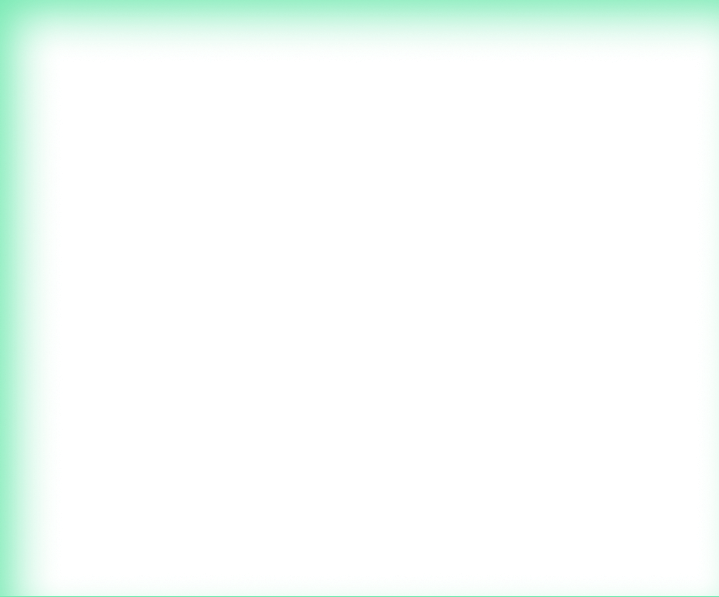 By proactively addressing these upcoming regulatory changes, your business can not only meet compliance requirements but also build a stronger security foundation that protects your most valuable assets and supports sustainable growth.